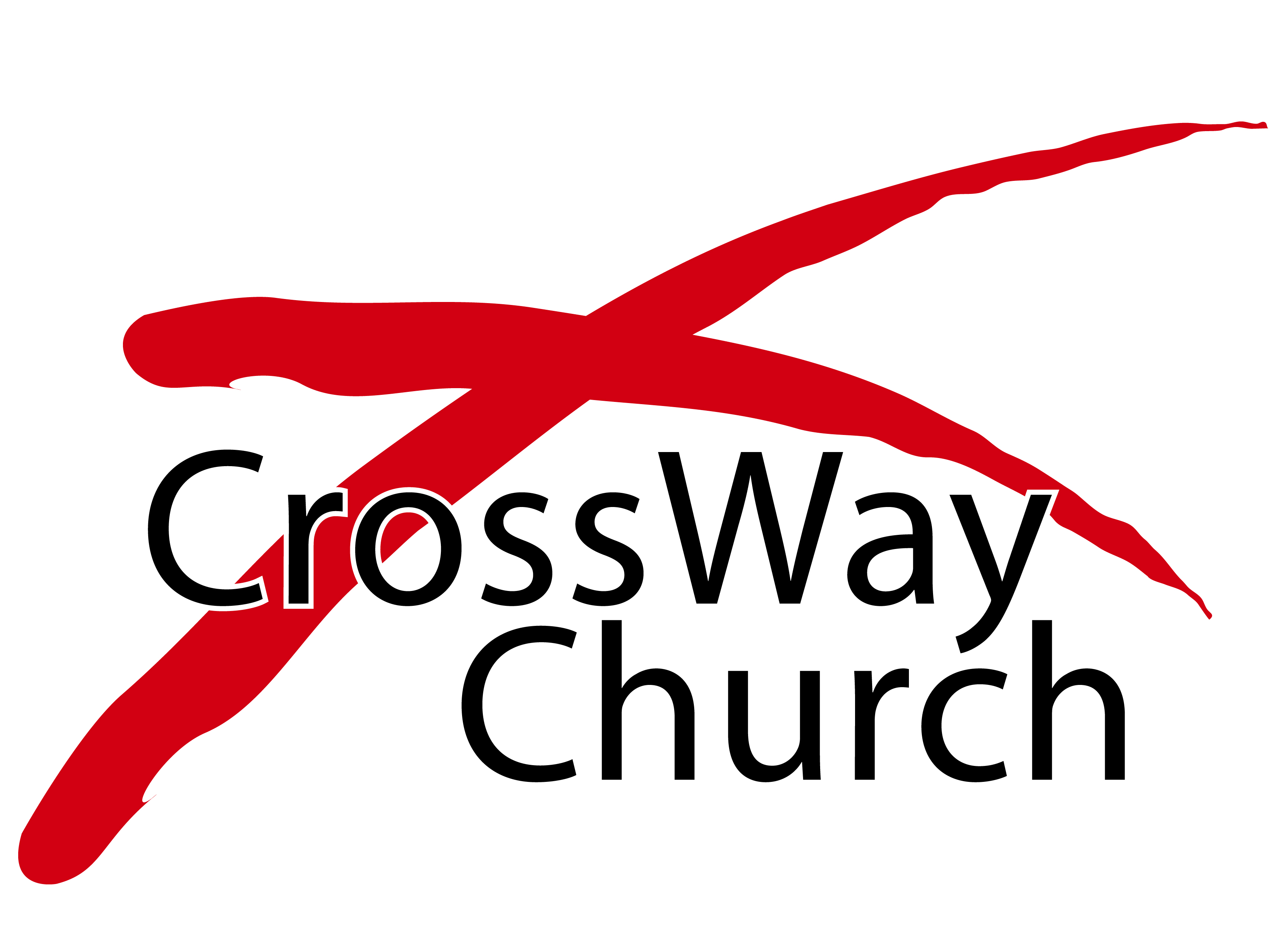 Increasing the Impact of Sermons on Our Lives
A Special Sunday Message
Selected Scriptures
© October 22, 2017
Wade Harlan
Increasing the Impact of Sermons on our Lives
How Much Impact Do Sermons Normally Have on People? 
Two weeks afterwards 95% of people can’t even remember the topic.
Dr. Charles Kraft’s view, 
“They bond the congregation together through a shared experience.”


How much time will the average CrossWay person spend listening to sermons during their lifetime?
Men = 2,170 hours  Women = 2,347 hours
How many forty-hours work weeks would that be?
Men = 54 weeks!      Women = 59 weeks! ^
[Speaker Notes: Non-sermons – videos stimulating our thinking
Male = 45 sermons/year x 57.9 years = 2,605 sermons x .833 hours/sermon = 2170 hours (271.3 8-hr work days) 54 weeks of sermon listening
Female =  81.6-19 =  45 sermons/year x 62.6 years = 2,817 sermons x .833 hours/sermon = 2346.6 hours (29 8-hr work days) 59 weeks of sermon listening
all the times I went to church- I ought to be a spiritual giant!!]
Increasing the Impact of Sermons on our Lives
Sometimes when we’re doing something over and over gain we need to stop and sharpen our axe.
[Speaker Notes: Or for women, we need to sharpen our kitchen knife]
Increasing the Impact of Sermons on our Lives
What Preachers Can Do
Hear from God as to what people need to hear.
Prepare well.
Experience and apply the text personally before preaching it to others
Generally keep to a few key points. Explain, Illustrate & apply them well. 
Keep the focus on the text and off the preacher.
Share our lives openly with people. ^
Rely on the Holy Spirit to change people’s lives. (Hebrews 4:12)
Allow time and give opportunities for people to interact about the text
Keep people engaged with the sermon. Make it memorable & meaningful  (Don’t go too long.) ^
[Speaker Notes: *messenger is the message. Briefly - Neh 8:8 The (Levites) read from the Book of the Law of God, making it clear and giving the meaning so that the people could understand what was being read. 
Heb 4:12 For the word of God is alive and active. Sharper than any double-edged sword, it penetrates even to dividing soul and spirit, joints and marrow; it judges the thoughts and attitudes of the heart.      Only the exceptional preacher can people engaged for 45-60 minutes. Really only the exceptional preacher … Let me add this too. I’ve got a pretty strong feeling that for everyone in this room there’s probably one less exceptional preacher than you think there is. 
The day we completed our first 20 minute sermons  “Now my dad insists that he’s never heard a short sermon that was bad, but I told him that he’s clearly never taught a preaching class.]
Increasing the Impact of Sermons on our Lives
What the Hearers Can Do

Increase our interaction in varied ways with the Word of God.
[Speaker Notes: One of my favorite and least favorite passages in the Chronicles of Narnia]
Romans 12:1,2
1 Therefore, I urge you, brothers and sisters, in view of God’s mercy, to offer your bodies as a living sacrifice, holy and pleasing to God—this is your true and proper worship. 2 Do not conform to the pattern of this world, but be transformed by the renewing of your mind. Then you will be able to test and approve what God’s will is—his good, pleasing and perfect will.
[Speaker Notes: Blessed, happy]
James 1:21-25
21 Therefore, get rid of all moral filth and the evil that is so prevalent and humbly accept the word planted in you, which can save you.22 Do not merely listen to the word, and so deceive yourselves. Do what it says. 23 Anyone who listens to the word but does not do what it says is like someone who looks at his face in a mirror 24 and, after looking at himself, goes away and immediately forgets what he looks like. 25 But whoever looks intently into the perfect law that gives freedom, and continues in it—not forgetting what they have heard, but doing it—they will be blessed in what they do.	
									 James 1:21-25 (NIV)
[Speaker Notes: Blessed, happy]
James 1:21-25
21 Therefore, get rid of all moral filth and the evil that is so prevalent and humbly accept the word planted in you, which can save you.22 Do not merely listen to the word, and so deceive yourselves. Do what it says. 23 Anyone who listens to the word but does not do what it says is like someone who looks at his face in a mirror 24 and, after looking at himself, goes away and immediately forgets what he looks like. 25 But whoever looks intently into the perfect law that gives freedom, and continues in it—not forgetting what they have heard, but doing it—they will be blessed in what they do.	
									 James 1:21-25 (NIV)
[Speaker Notes: Blessed, happy]
James 1:21-25
21 Therefore, get rid of all moral filth and the evil that is so prevalent and humbly accept the word planted in you, which can save you.22 Do not merely listen to the word, and so deceive yourselves. Do what it says. 23 Anyone who listens to the word but does not do what it says is like someone who looks at his face in a mirror 24 and, after looking at himself, goes away and immediately forgets what he looks like. 25 But whoever looks intently into the perfect law that gives freedom, and continues in it—not forgetting what they have heard, but doing it—they will be blessed in what they do.	
									 James 1:21-25 (NIV)
[Speaker Notes: Blessed, happy]
James 1:21-25
21 Therefore, get rid of all moral filth and the evil that is so prevalent and humbly accept the word planted in you, which can save you.22 Do not merely listen to the word, and so deceive yourselves. Do what it says. 23 Anyone who listens to the word but does not do what it says is like someone who looks at his face in a mirror 24 and, after looking at himself, goes away and immediately forgets what he looks like. 25 But whoever looks intently into the perfect law that gives freedom, and continues in it—not forgetting what they have heard, but doing it—they will be blessed in what they do.	
									 James 1:21-25 (NIV)
[Speaker Notes: Sir Knightly – lets call him Phillip, difficult person.]
James 1:21-25
21 Therefore, get rid of all moral filth and the evil that is so prevalent and humbly accept the word planted in you, which can save you.22 Do not merely listen to the word, and so deceive yourselves. Do what it says. 23 Anyone who listens to the word but does not do what it says is like someone who looks at his face in a mirror 24 and, after looking at himself, goes away and immediately forgets what he looks like. 25 But whoever looks intently into the perfect law that gives freedom, and continues in it—not forgetting what they have heard, but doing it - they will be blessed in what they do.	
									 James 1:21-25 (NIV)
[Speaker Notes: Blessed, happy]
Romans 12:1,2
1 Therefore, I urge you, brothers and sisters, in view of God’s mercy, to offer your bodies as a living sacrifice, holy and pleasing to God—this is your true and proper worship. 2 Do not conform to the pattern of this world, but be transformed by the renewing of your mind. Then you will be able to test and approve what God’s will is—his good, pleasing and perfect will.
[Speaker Notes: Blessed, happy]
Psalm 1
1Blessed is the man who walks not in the counsel of the wicked, nor stands in the way of sinners, nor sits in the seat of scoffers; 
2but his delight is in the law of the Lord, and on his law he meditates day and night. 
3He is like a tree planted by streams of water that yields its fruit in its season, and its leaf does not wither. In all that he does, he prospers.

4The wicked are not so, but are like chaff that the wind drives away.
5Therefore the wicked will not stand in the judgment, nor sinners in the congregation of the righteous;

6 for the Lord knows the way of the righteous, but the way of the wicked will perish.
[Speaker Notes: Blessed, happy]
Psalm 1
1Blessed is the man who walks not in the counsel of the wicked, nor stands in the way of sinners, nor sits in the seat of scoffers; 
2but his delight is in the law of the Lord, and on his law he meditates day and night. 
3He is like a tree planted by streams of water that yields its fruit in its season, and its leaf does not wither. In all that he does, he prospers.

4The wicked are not so, but are like chaff that the wind drives away.
5Therefore the wicked will not stand in the judgment, nor sinners in the congregation of the righteous;

6 for the Lord knows the way of the righteous, but the way of the wicked will perish.
[Speaker Notes: Blessed, happy]
Psalm 1
1Blessed is the man who walks not in the counsel of the wicked, nor stands in the way of sinners, nor sits in the seat of scoffers; 
2but his delight is in the law of the Lord, and on his law he meditates day and night. 
3He is like a tree planted by streams of water that yields its fruit in its season, and its leaf does not wither. In all that he does, he prospers.

4The wicked are not so, but are like chaff that the wind drives away.
5Therefore the wicked will not stand in the judgment, nor sinners in the congregation of the righteous;

6 for the Lord knows the way of the righteous, but the way of the wicked will perish.
[Speaker Notes: Blessed, happy]
Psalm 1
1Blessed is the man who walks not in the counsel of the wicked, nor stands in the way of sinners, nor sits in the seat of scoffers; 
2but his delight is in the law of the Lord, and on his law he meditates day and night. 
3He is like a tree planted by streams of water that yields its fruit in its season, and its leaf does not wither. In all that he does, he prospers.

4The wicked are not so, but are like chaff that the wind drives away.
5Therefore the wicked will not stand in the judgment, nor sinners in the congregation of the righteous;

6 for the Lord knows the way of the righteous, but the way of the wicked will perish.
[Speaker Notes: Blessed, happy]
Psalm 1
1Blessed is the man who walks not in the counsel of the wicked, nor stands in the way of sinners, nor sits in the seat of scoffers; 
2but his delight is in the law of the Lord, and on his law he meditates day and night. 
3He is like a tree planted by streams of water that yields its fruit in its season, and its leaf does not wither. In all that he does, he prospers.

4The wicked are not so, but are like chaff that the wind drives away.
5Therefore the wicked will not stand in the judgment, nor sinners in the congregation of the righteous;

6 for the Lord knows the way of the righteous, but the way of the wicked will perish.
[Speaker Notes: Blessed, happy]
Psalm 1
1Blessed is the man who walks not in the counsel of the wicked, nor stands in the way of sinners, nor sits in the seat of scoffers; 
2but his delight is in the law of the Lord, and on his law he meditates day and night. 
3He is like a tree planted by streams of water that yields its fruit in its season, and its leaf does not wither. In all that he does, he prospers.

4The wicked are not so, but are like chaff that the wind drives away.
5Therefore the wicked will not stand in the judgment, nor sinners in the congregation of the righteous;

6 for the Lord knows the way of the righteous, but the way of the wicked will perish.
[Speaker Notes: Blessed, happy]
Radish or Fruitful tree?
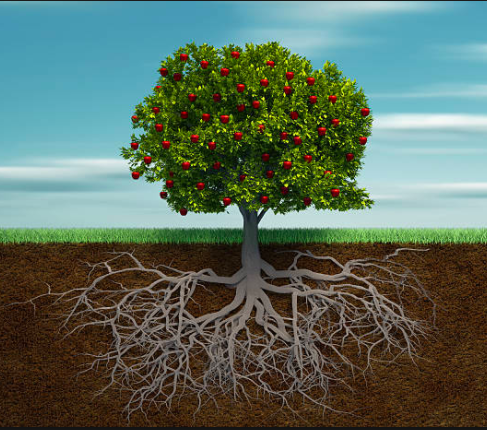 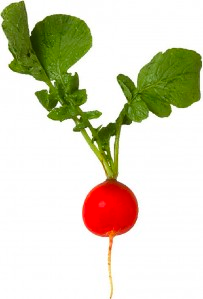 [Speaker Notes: Blessed, happy]
Psalm 119
1 Blessed are those whose way is blameless, who walk in the law of the LORD!
2 Blessed are those who keep his testimonies ,who seek him with their whole heart,3 who also do no wrong, but walk in his ways!

9 How can a young man keep his way pure? By guarding it according to your word.10 With my whole heart I seek you; let me not wander from your commandments!11 I have stored up your word in my heart, that I might not sin against you.

18 Open my eyes, that I may behold wondrous things out of your law.

24 Your testimonies are my delight; they are my counselors.
[Speaker Notes: Acrostic – each of the 22 stanzas starts with the successive letter in the Hebrew alphabet and each of the 8 lines in each stanza starts with that letter. And they were sung. About the Torah – First 5 books – Leviticus, dietary laws, uncleanness, now if the sore has puss in it…]
Psalm 119
27 Make me understand the way of your precepts, and I will meditate on your wondrous works.

40 Behold, I long for your precepts; in your righteousness give me life!

46 I will also speak of your testimonies before kings and shall not be put to shame,47 for I find my delight in your commandments, which I love.48 I will lift up my hands toward your commandments, which I love, and I will meditate on your statutes.

54 Your statutes have been my songs in the house of my sojourning.55 I remember your name in the night, O LORD, and keep your law.56 This blessing has fallen to me, that I have kept your precepts.
Psalm 119
62 At midnight I rise to praise you, because of your righteous rules.63 I am a companion of all who fear you, of those who keep your precepts.64 The earth, O LORD, is full of your steadfast love; teach me your statutes!

67 Before I was afflicted I went astray, but now I keep your word.68 You are good and do good; teach me your statutes.

79 Let those who fear you turn to me, that they may know your testimonies.
80May my heart be blameless in your statutes, that I may not be put to shame!

88 In your steadfast love give me life, that I may keep the testimonies of your mouth.
Psalm 119
93 I will never forget your precepts, for by them you have given me life.

97 Oh how I love your law! It is my meditation all the day.98 Your commandment makes me wiser than my enemies, for it is ever with me.

103 How sweet are your words to my taste, sweeter than honey to my mouth!104 Through your precepts I get understanding; therefore I hate every false way.
[Speaker Notes: One of my favorite and least favorite passages in the Chronicles of Narnia]
Psalm 119
105 Your word is a lamp to my feet and a light to my path.106 I have sworn an oath and confirmed it, to keep your righteous rules.

111 Your testimonies are my heritage forever, for they are the joy of my heart.112 I incline my heart to perform your statutes forever, to the end.

114 You are my hiding place and my shield; I hope in your word.

127I love your commandments above gold, above fine gold.128 Therefore I consider all your precepts to be right; I hate every false way.
[Speaker Notes: One of my favorite and least favorite passages in the Chronicles of Narnia]
Psalm 119
137 Righteous are you, O LORD, and right are your rules.138 You have appointed your testimonies in righteousness and in all faithfulness.

160 The sum of your word is truth, and every one of your righteous rules endures forever.

162 I rejoice at your word like one who finds great spoil.163 I hate and abhor falsehood, but I love your law.164 Seven times a day I praise you for your righteous rules.165 Great peace have those who love your law; nothing can make them stumble.166 I hope for your salvation, O LORD, and I follow your commandments.167 My soul keeps your testimonies; I love them exceedingly.168 I keep your precepts and testimonies, for all my ways are before you.
[Speaker Notes: One of my favorite and least favorite passages in the Chronicles of Narnia]
Increasing the Impact of Sermons on our Lives
Increase your interaction, obedience and exposure to the Word of God.
Don’t mere discuss the sermon, consider making an application
Talk about what you learned on your way home
Sunday afternoon have a look at your outline or the passage again. ^
Look at the Powerpoint when you get the email saying it’s been posted. ^
Briefly discuss it at your men or women’s group 
Obey what you heard – be a doer of the word
Be accountable to someone about what you want to obey.
Periodically review what you’ve been learning.^

How to Avoid Being Overwhelmed
Utilize your Top 10
[Speaker Notes: Be a good Berean            Acts 17:11 Now the Berean Jews were of more noble character than those in Thessalonica, for they received the message with great eagerness and examined the Scriptures every day to see if what Paul said was true.
Wade – are you kidding? C’mon your sermons aren’t that good!
Journal, list of key idea or ideas from past sermons, QTs,  In school pnemonic devices to remember
How long do you want to remember?]
Radish or Fruitful tree?
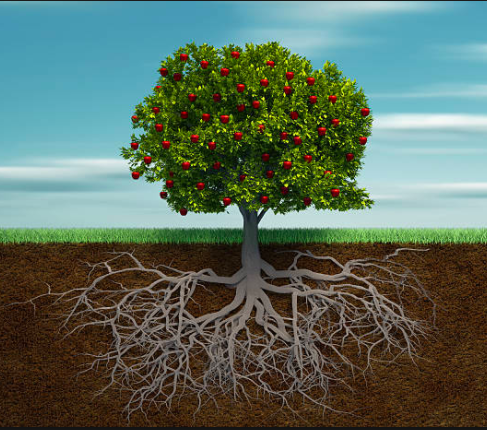 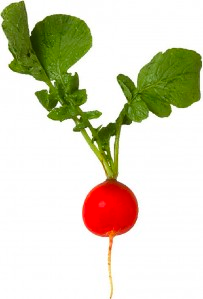 [Speaker Notes: Blessed, happy]
Application
How do you feel the Lord wants you to increasing your interaction, exposure and obedience to the Word of God as you hear it each Sunday?
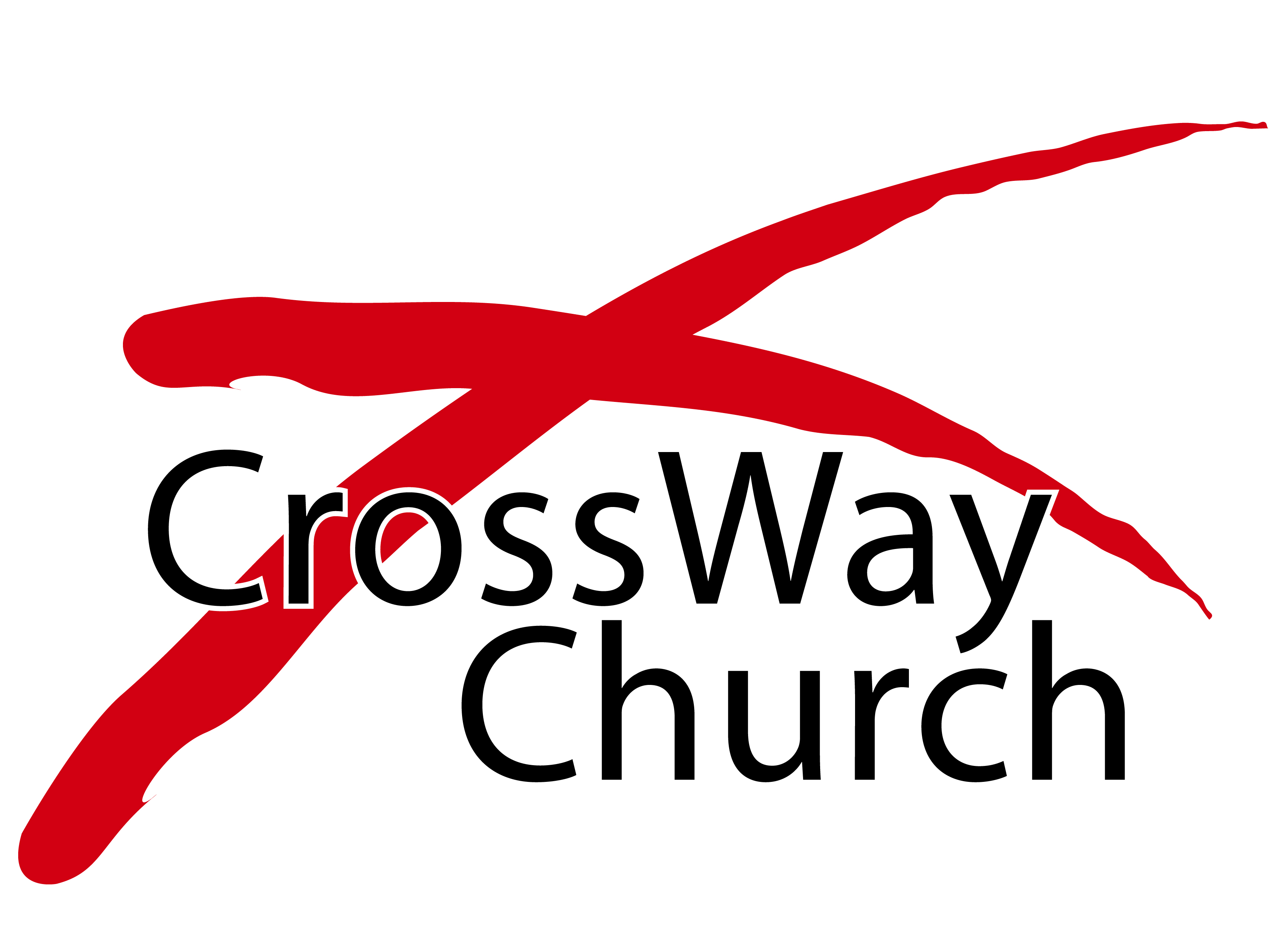